Principles and Applications of Symmetry in Magnetism Summer School
Lecture 3
Jakub Železný
Symmetry of response (and other) tensor
Transformations of tensors
Time-reversal symmetry
Tensor symmetrization
Beyond point groups
Symmetry of local effects 
Equivalent magnetic configurations
Expansions in magnetization
 Symmetry of magnetic interactions
Non-relativistic symmetry analysis
How it works?
Determining the non-relativistic symmetry operations
What it’s used for?
Symmetr – a code for symmetry analysis
Repository: https://bitbucket.org/zeleznyj/linear-response-symmetry
Some documentation available here
Can be cloned using
 ‘git clone git@bitbucket.org:zeleznyj/linear-response-symmetry.git’

Can be installed with pip: ‘pip install symmetry’

uses Findsym internally to find symmetry group => findsym is linux only, so most features only work on linux

On other OSs can be run through docker 

Can be run from terminal or used as python library
Uses findsym input format: described in symmetr/findsym/findsym.txt
Name (unimportant)
MnTe
0.01
1
1.0 0.0 0.0
-0.5 0.866025403784439 0.0
0.0 0.0 2.0
2
P
4
Mn Mn Te Te
magnetic
0 0 0     1 3 0
0 0 0.5  -1 -3 0
0.333333 0.666667 0.75 0 0 0
0.666667 0.333333 0.25 0 0 0
Numerical precision
Magnetic moments given in the basis of normalized Bravais lattice vectors
Bravais lattice vectors
Centering
Number of atoms
Atom types
Atomic positions and magnetic moments
Example input files in folder ‘tests’
MnTe
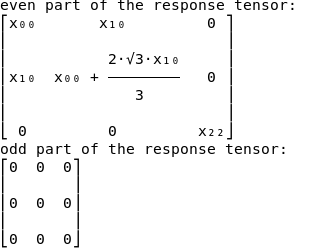 symmetr res j E -f MnTe_inp1.in
Specifies response mode
Input file name
observable
perturbation
Results given in a cartesian coordinate system
y
b
MnTe
0.01
1
1.0 0.0 0.0
-0.5 0.866025403784439 0.0
0.0 0.0 2.0
2
P
4
Mn Mn Te Te
magnetic
0 0 0     1 3 0
0 0 0.5  -1 -3 0
0.333333 0.666667 0.75 0 0 0
0.666667 0.333333 0.25 0 0 0
x
z
a
c
The cartesian coordinate system is the one in which the bravais lattice vectors are defined
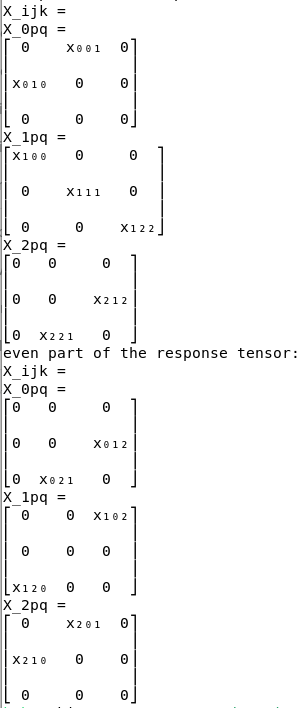 Spin current in NiF2 (same symmetry as RuO2)
symmetr res s.v E -f findsym.in
Spin current
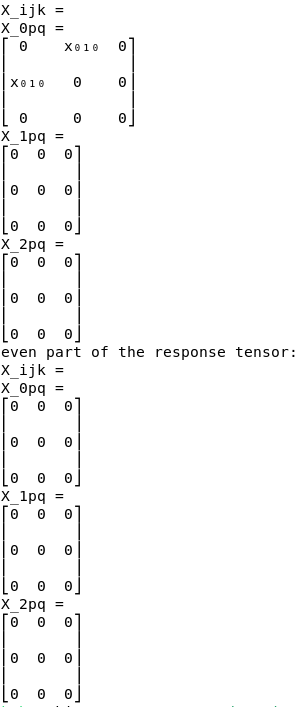 Spin current in NiF2 without spin-orbit coupling
symmetr res s.v E -f findsym.in --noso
Symmetry without spin-orbit coupling
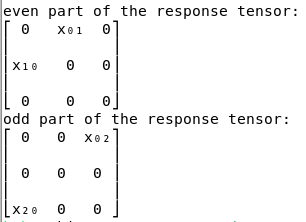 Edelstein effect in Mn2Au
symmetr res s E -f findsym.in –p 1
Projection on atom 1
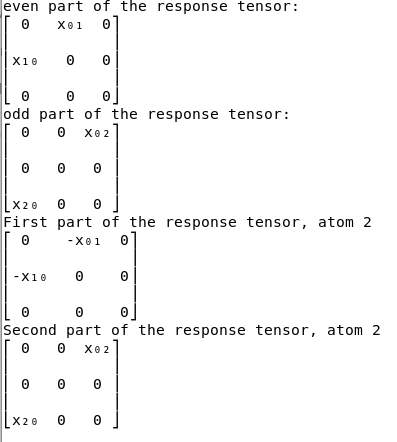 symmetr res s E -f findsym.in –p 1 –p2 2
Projection on atom 1 and 2
Edelstein effect expansion in Mn2Au
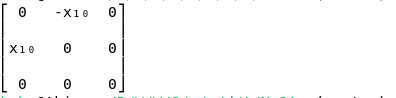 symmetr res s E -f findsym.in –p 1 --exp 0
Expansion in L
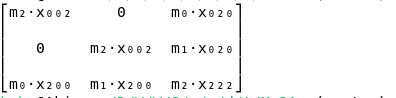 symmetr res s E -f findsym.in –p 1 --exp 1
Expansion in L
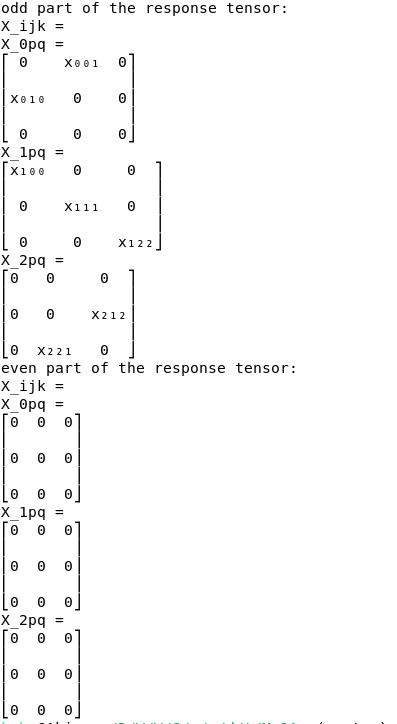 Higher order response in Mn2Au
symmetr res j E.E -f findsym.in
Magnetic interactions in Mn2Au
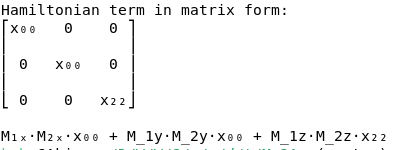 symmetr mham --sites 1,2 –f findsym.in
Magnetic interactions mode
sites
Also possible to specify group instead of structure
symmetr res  j E –g “Cmcm”
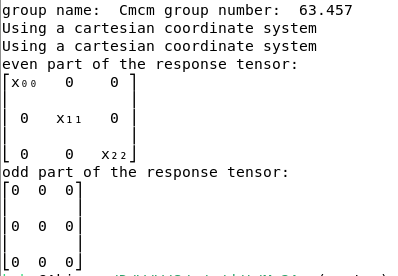 Can also print out the symmetry operation => useful in the noso case
symmetr res j E -f findsym.in --noso --print-syms